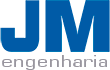 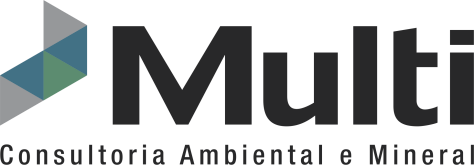 Diagnóstico do Meio Físico: Recursos Hídricos
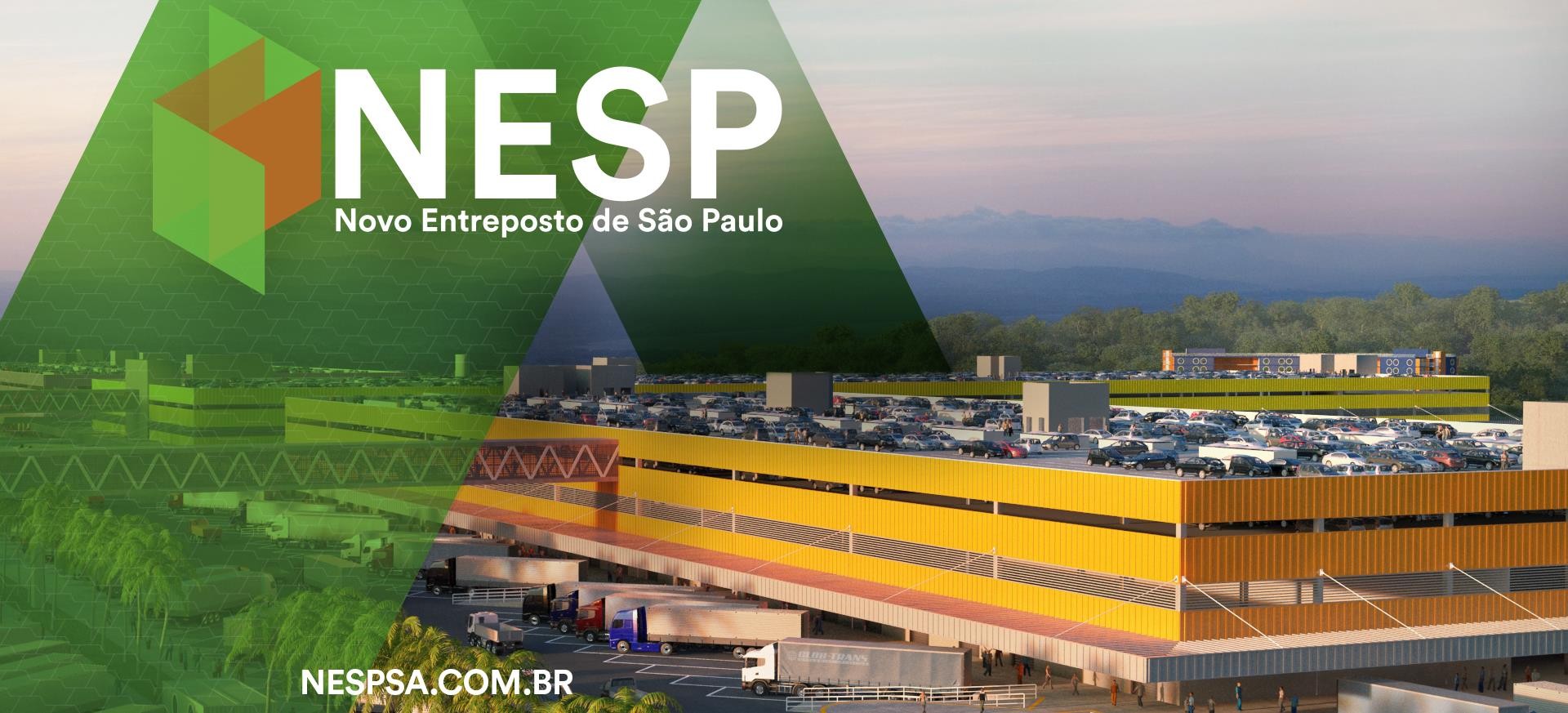 Março / 2022
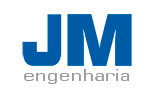 OBJETO DO LICENCIAMENTO
A área adquirida pelo grupo tem cerca de 4 milhões de metros  quadrados, localiza-se na zona norte do município de SP e,  desse montante, foram destinados cerca de 1,6 milhões de  metros quadrados para a construção do NESP – Novo  Entreposto de São Paulo, que é a primeira fase do projeto  denominado PADESP (Polo de Abastecimento Distribuição e  Entreposto de São Paulo). Trata-se de um caso de parcelamento  de solo em grandes glebas, num loteamento com entrada única  e regramento municipal específico.
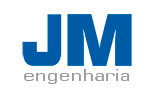 OBJETO DO LICENCIAMENTO
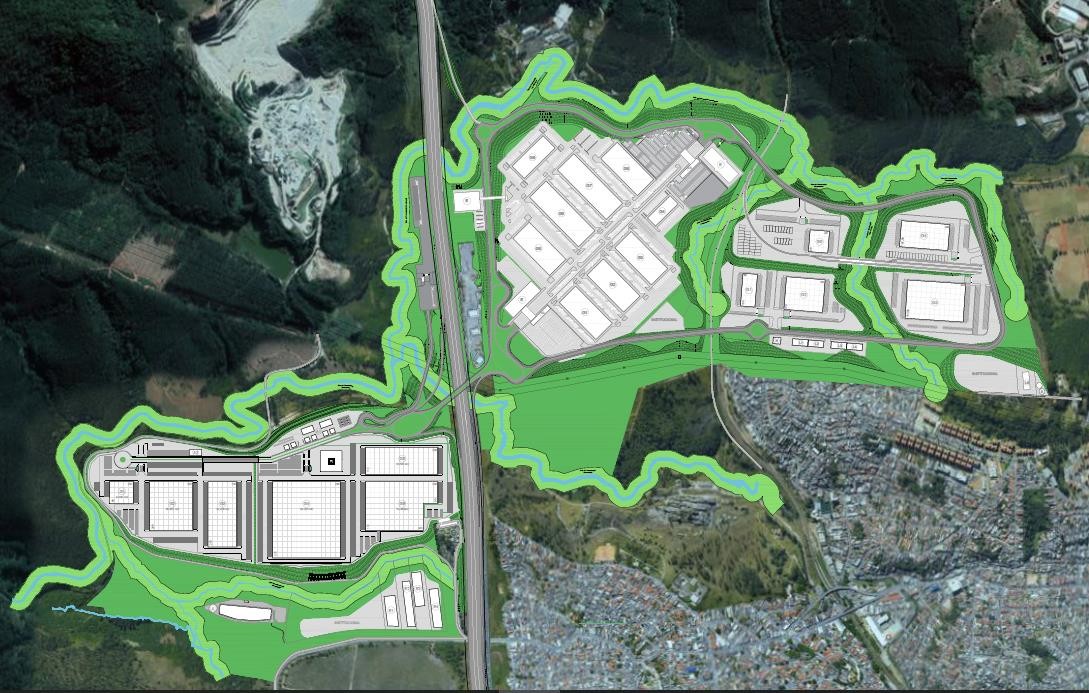 Logística Intermodal
NESP
L 2
L 1
Proteínas, Cereais e Comércio
Atacadista Especializado
L 3
Comércio Atacadista
Especializado
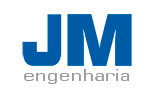 OBJETO DO LICENCIAMENTO
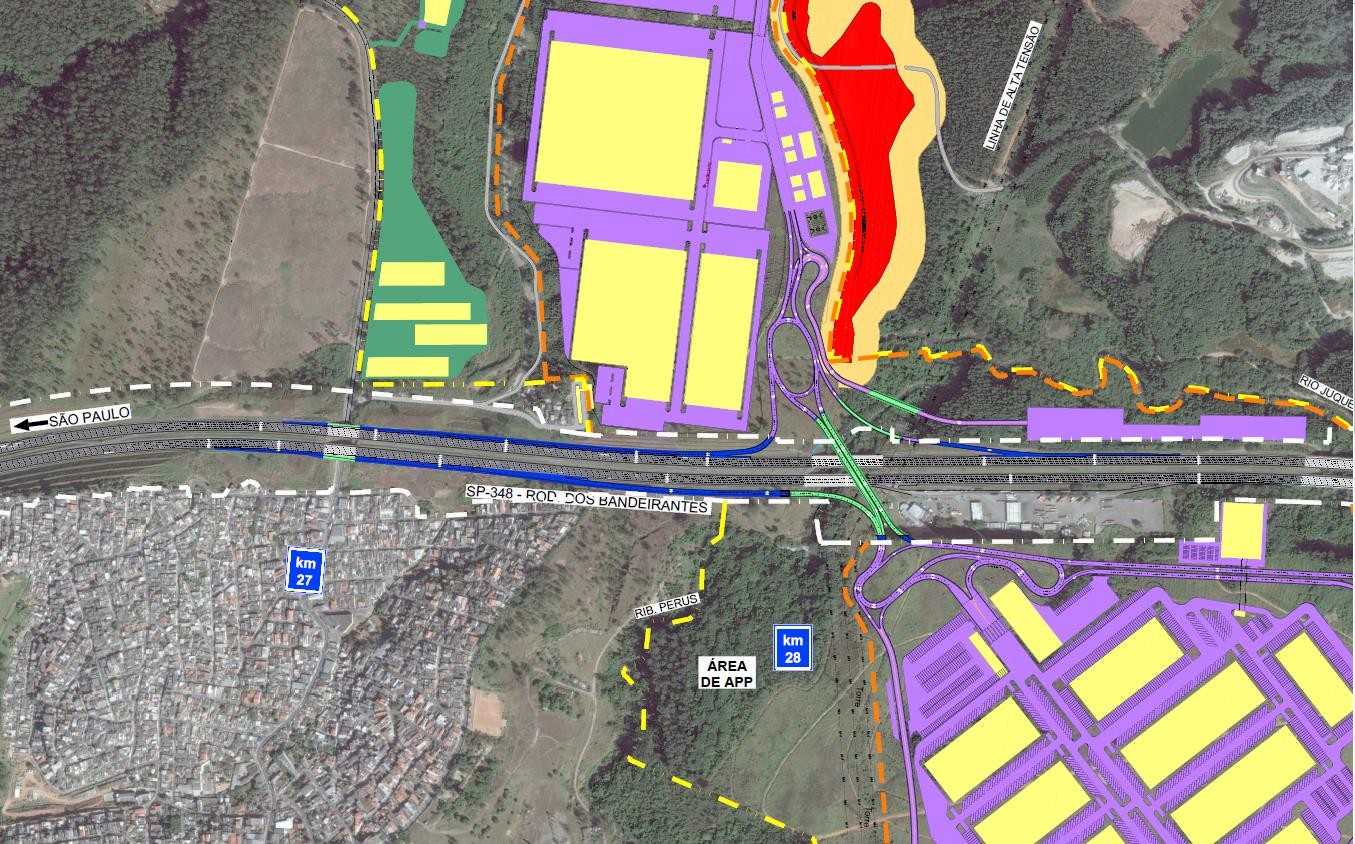 ACESSO PELA  RODOVIA DOS  BANDEIRANTES  (SP-348)
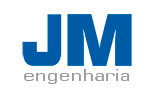 Objetivos e justificativas
Criação de um Polo de Abastecimento, Distribuição e Entreposto para São  Paulo, centralizando em uma única região um grande centro logístico de produtos  alimentícios, com Zona Cerealista e um Centro Logístico Especializado (logística  intermodal)

Melhoria da eficiência logística municipal, em função de sua localização e  tipificação de operação (recebimento de carretas em área afastada do centro e  distribuição fracionada de produtos por VUCs), acarretando em diminuição dos  custos de movimentação de mercadorias e retirada de um número expressivo  de caminhões de grande porte da malha urbana

Melhoria da mobilidade e fluidez urbana, importando em diminuição dos  congestionamentos causado pela entrada de caminhões de grande porte e  mitigação dos impactos na população causados por parte destes veículos
Contribuição direta com os objetivos do Polo de Desenvolvimento Noroeste  (PDE-SP), cujo intuito é estimular a presença de usos não residenciais e  aumentar a oferta de empregos na região, cuja estimativa é de cerca de 30.000  empregos diretos
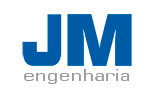 Particularidades
Empreendimento de grande porte

Uso do Solo estabelecido por regramento próprio do município (ZOE – Zona de  Ocupação Especial), obtido pela análise de um Projeto de Intervenção Urbana  (PIU) e por Decreto Municipal específico

Interesse do município no fomento de ocupação desta porção territorial

Dependência de obtenção de documentos aprovativos em colegiados estaduais e  municipais diversos, com estudos de alta complexidade (ocupação urbanística da  ZOE, modelamento de tráfego)

Participação de uma gama de profissionais bastante grande em termos de  elaboração de projetos, estudos e aprovações

NÃO É UM CENTRO LOGÍSTICO CONVENCIONAL, TRATA-SE DE UM  LOTEAMENTO COM ACESSO CONTROLADO, ONDE NÃO HÁ CONEXÃO DE SUA  MALHA VIÁRIA COM O RETÍCULO URBANO CIRCULANTE, CONCEITO POSSÍVEL  PELA ATUALIZAÇÃO DA LEI 6766/79 PELA LEI 13.465/2017
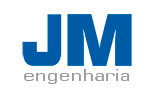 HISTÓRICO
Conceito	elaborado	pelos	diretores	dos	grupos	SERBOM	(logística)	e
BENASSI (alimentos) - 2014
Instituição de Comitê de Projetos para execução de visitas técnicas tidos  como modelos de inovação em seus países, tais como: Mercabarna  (Espanha), Centro Agroalimentare di Bologna (Itália), Centro Agroalimentare di  Roma (Itália), Saint-Charles International (França) e Rungis Marché  International (França) - 2016
Participação de permissionários do atual CEAGESP numa empresa SA -  2016
Tratativas junto à Prefeitura Municipal de São Paulo – 2016
Manifestação de Interesse Privado (MIP)
Projeto de Intervenção Urbana (PIU)
Audiências Públicas (3)
Publicação do Decreto nº 57.569/2016 de regramento de ocupação da  ZOE
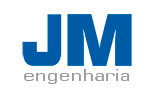 HISTÓRICO
Estudos arquitetônicos iniciais – 2017/2018
Obtenção do PT 029/19/IE – TDR – 2019
Elaboração dos estudos ambientais 2018-2021
Protocolo do EIA-RIMA – 2021
Tratativas junto a órgãos colegiados 2018 – presente
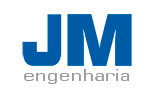 CARACTERIZAÇÃO DO EMPREENDIMENTO
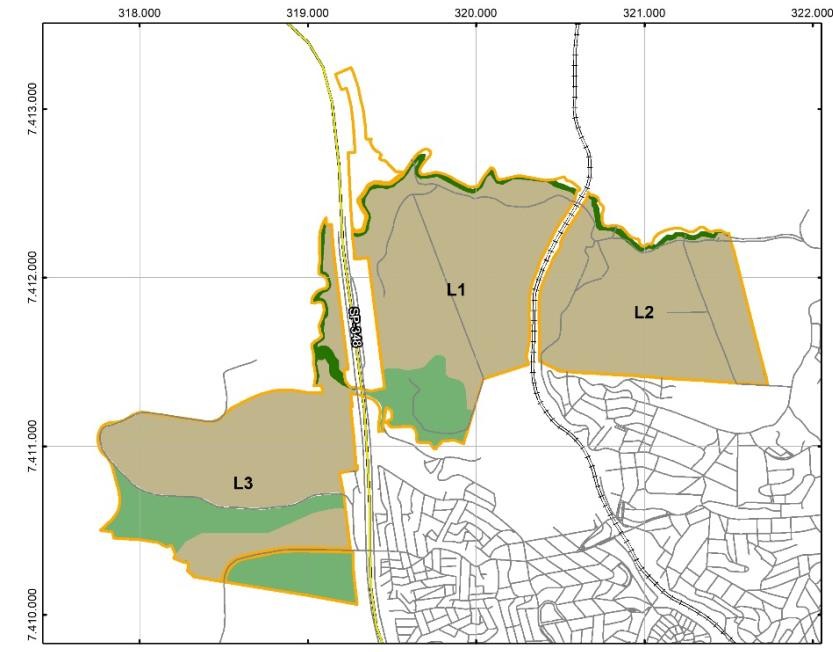 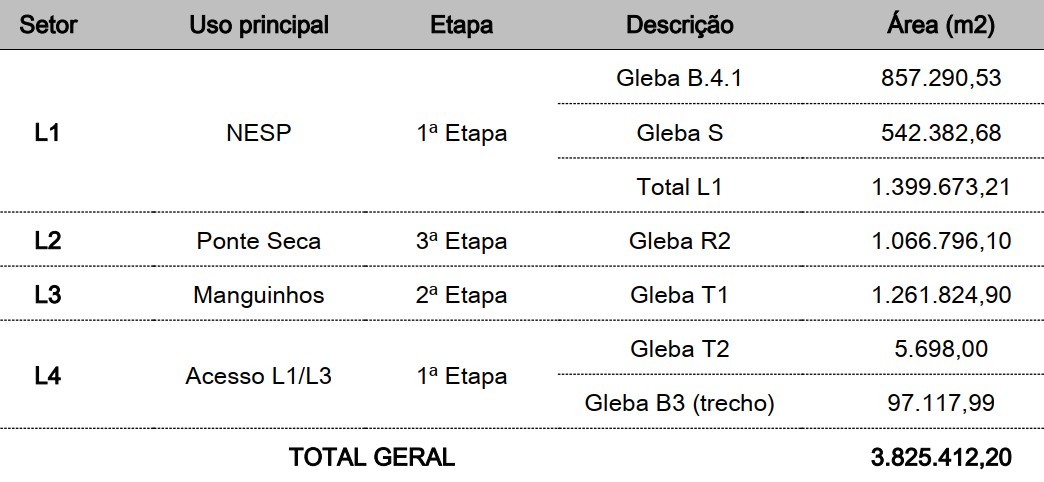 LOTEAMENTO COM ENTRADA ÚNICA
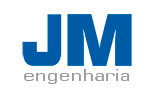 CARACTERIZAÇÃO DO EMPREENDIMENTO
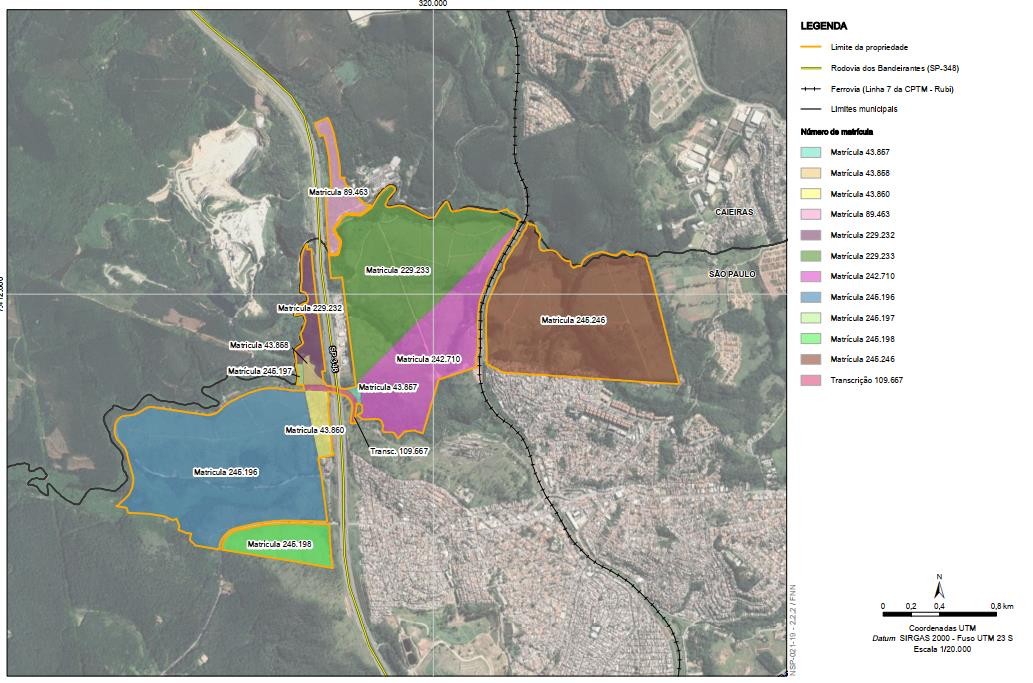 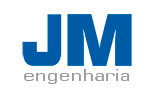 PROJETO URBANÍSTICO
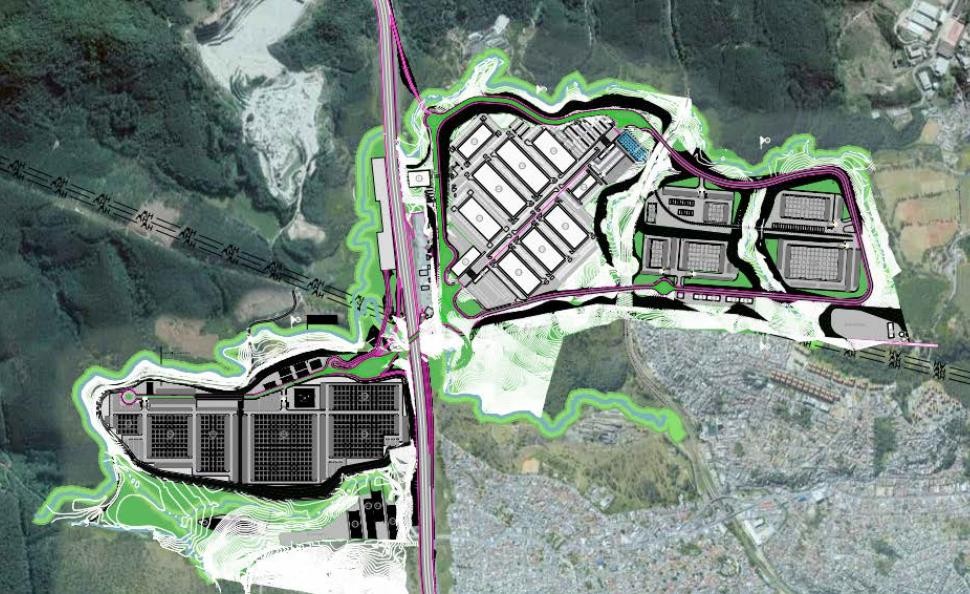 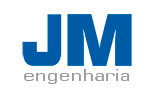 PROJETO URBANÍSTICO – PROJEÇÃO ETAPA I
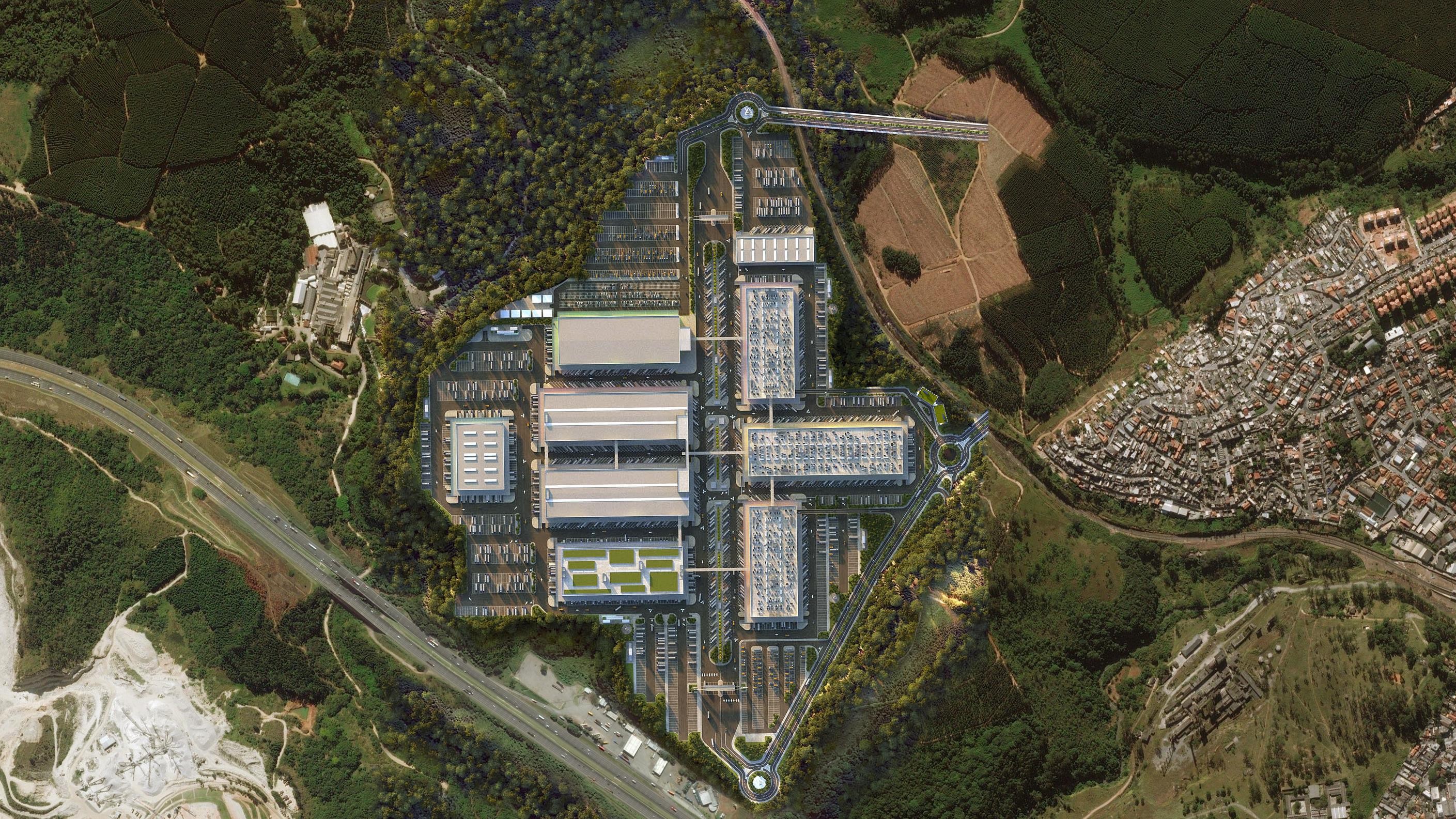 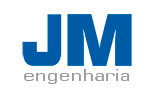 QUADRO DE ÁREAS - IMPLANTAÇÃO
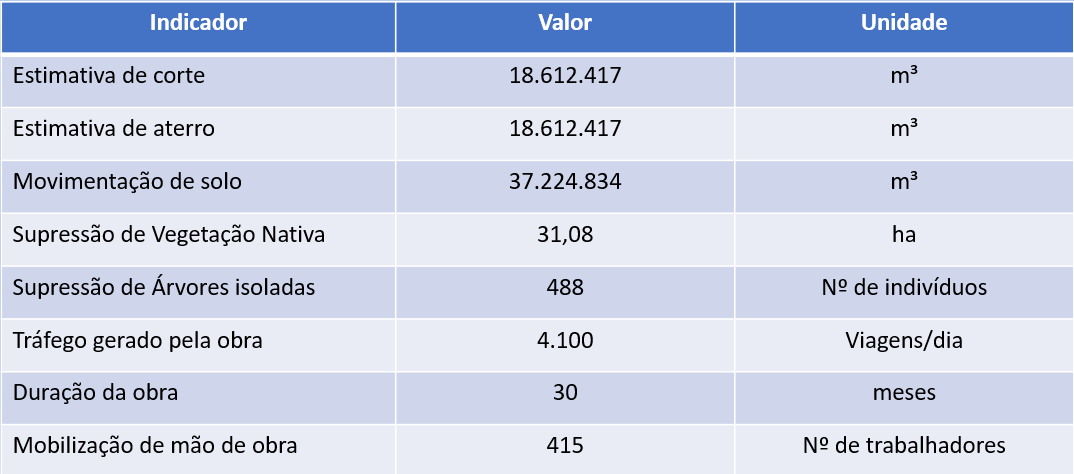 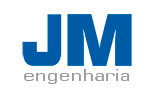 QUADRO DE ÁREAS - OPERAÇÃO
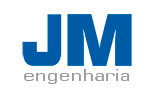 ÁREA DE INFLUÊNCIA INDIRETA (AII)
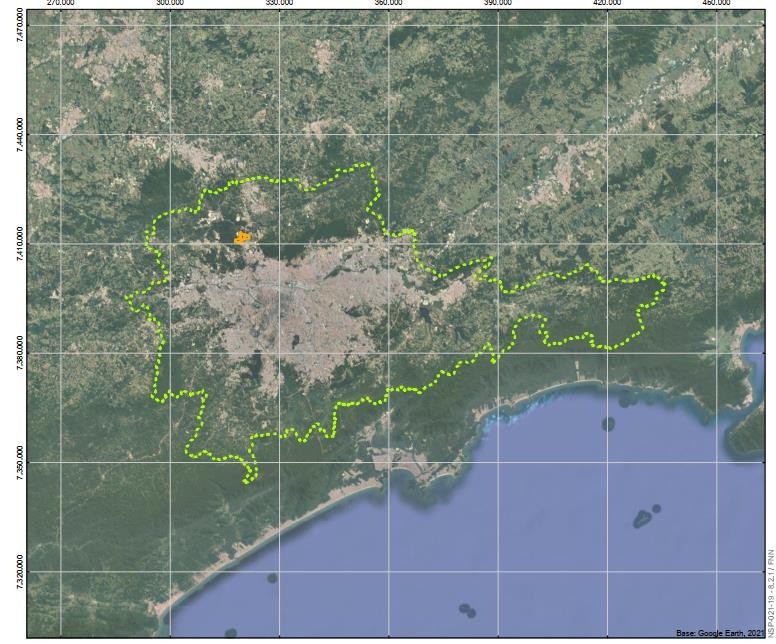 AII MEIO FÍSICO
UGRHI 06

DEMANDA  QUALIDADE
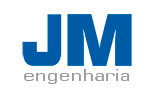 DEMANDAS
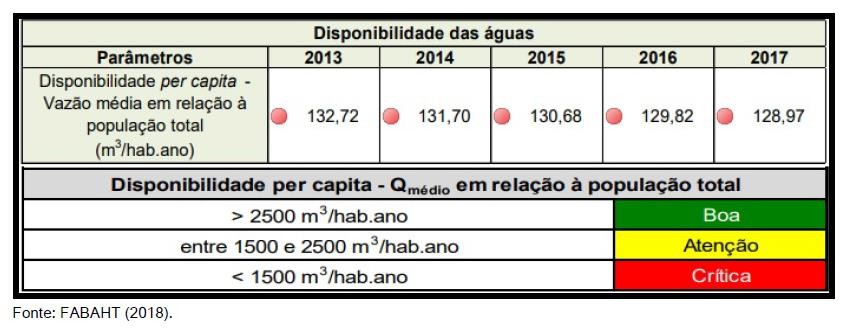 Demanda versus disponibilidade
Portaria DAEE nº 1630, de 30 de maio de 2017
Número de captações subterrâneas é muito superior ao das superficiais
Número de usos insignificantes classificados pelo órgão como ‘CADASTRO’, (25 m³/dia  para H2Os superficiais e 15 m³/dia para H2Os, aumentou consideravelmente passando  de 368 para 744 em 5 anos
Solução alternativa, a partir da crise hídrica de 2014  Demanda superficial = abastecimento público
Crescimento da demanda subterrâneas = indústria e solução alternativa
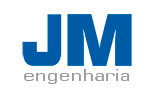 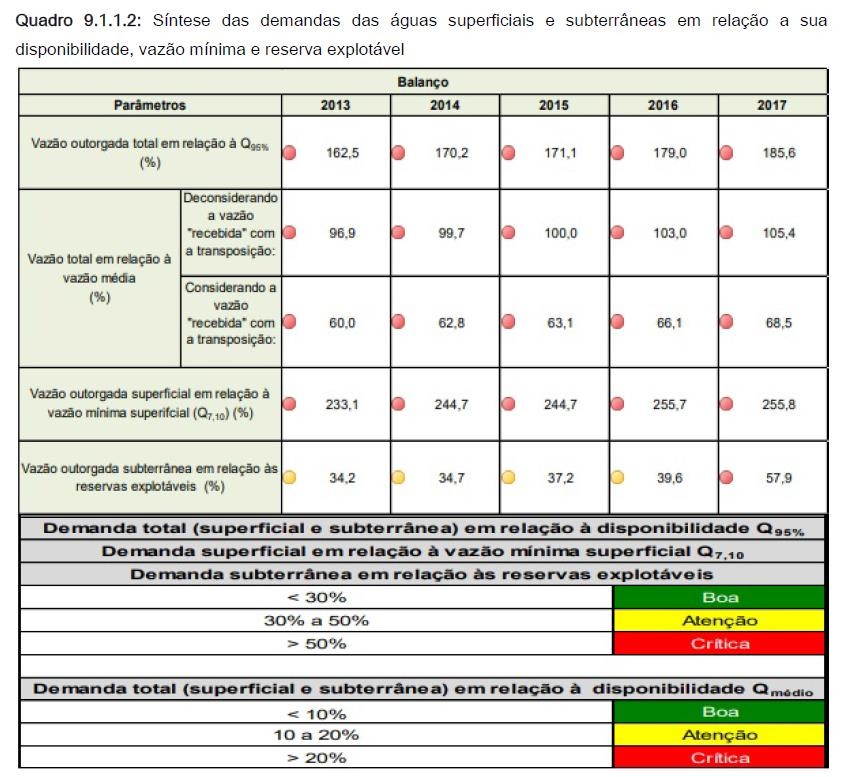 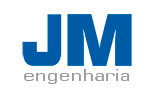 ÍNDICE DE QUALIDADE DAS ÁGUAS - IQA
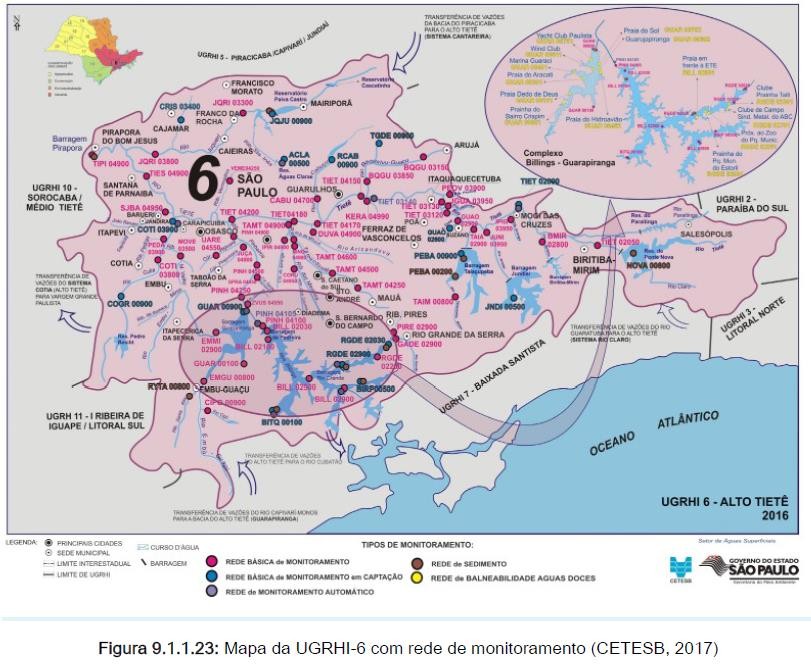 104 pontos de  monitoramento
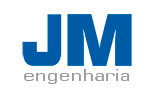 ÍNDICE DE QUALIDADE DAS ÁGUAS - IQA
104 pontos de monitoramento
variação de ruim a péssima nas áreas urbanas da Grande São Paulo, e  qualidade de boa a ótima nas áreas de entorno da BAT, associadas aos  mananciais de abastecimento
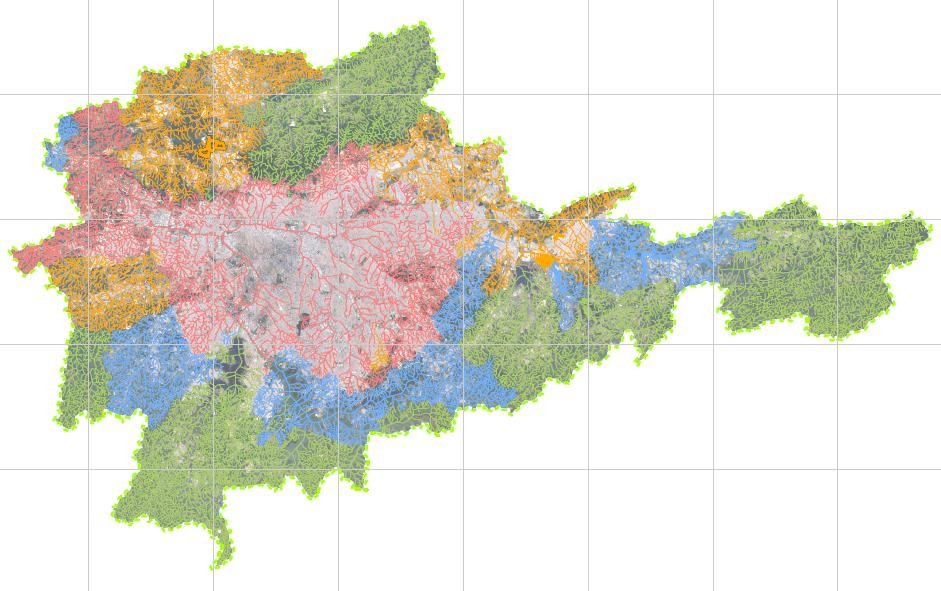 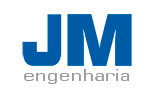 ÍNDICE DE QUALIDADE DAS ÁGUAS - IQA
População da bacia corresponde a cerca de 48% da população total do Estado

ICTEM (Indicador de Coleta e Tratabilidade de Esgoto da População Urbana do
Município) foi classificado como Regular

O enquadramento na classe 3 da maioria destas drenagens é bastante  conservador, pois do que se observou em campo a maioria delas estaria na  Classe 4.

O contexto hidrogeológico define duas unidades aquíferas: o Sistema  Aquífero Cristalino (SAC) e o Sistema Aquífero Sedimentar (SAS ), explotados  de acordo com suas características hidrodinâmicas notadamente para o  abastecimento privado indústrias e soluções alternativas

28 pontos de monitoramento de H2Os subterrâneas são na UGRHI-6
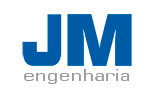 ÍNDICE DE QUALIDADE DAS ÁGUAS - IQA
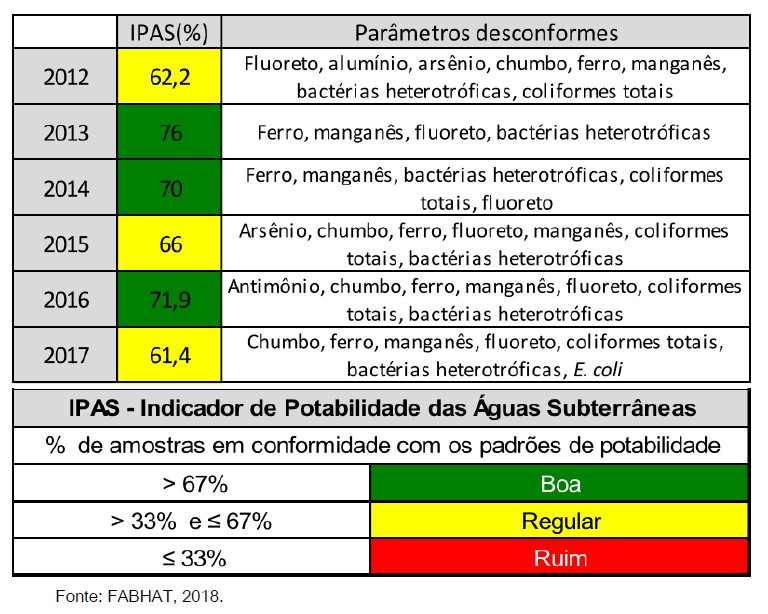 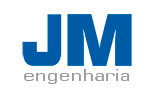 ÁREA DE INFLUÊNCIA DIRETA (AID)
AID MEIO FÍSICO – BACIA JUQUERI/CANTAREIRA
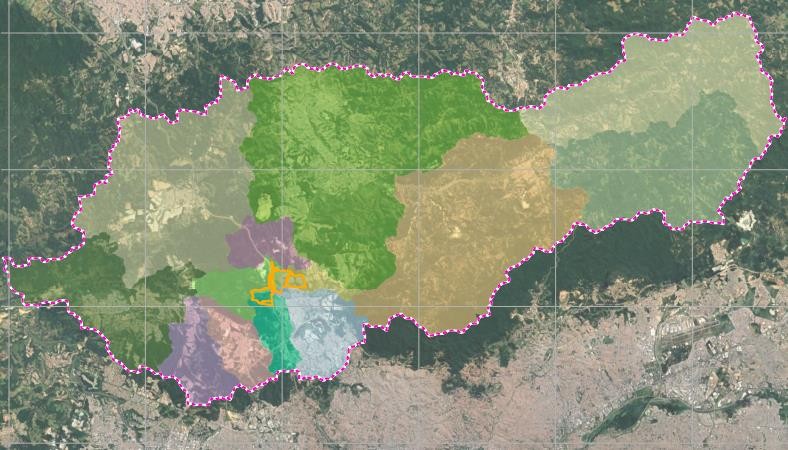 Mairiporã, Franco da Rocha, Francisco Morato, Caieiras  e parte dos territórios de Cajamar, Santana de Parnaíba  e São Paulo
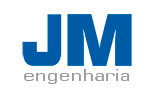 AID MEIO FÍSICO – BACIA JUQUERI/CANTAREIRA
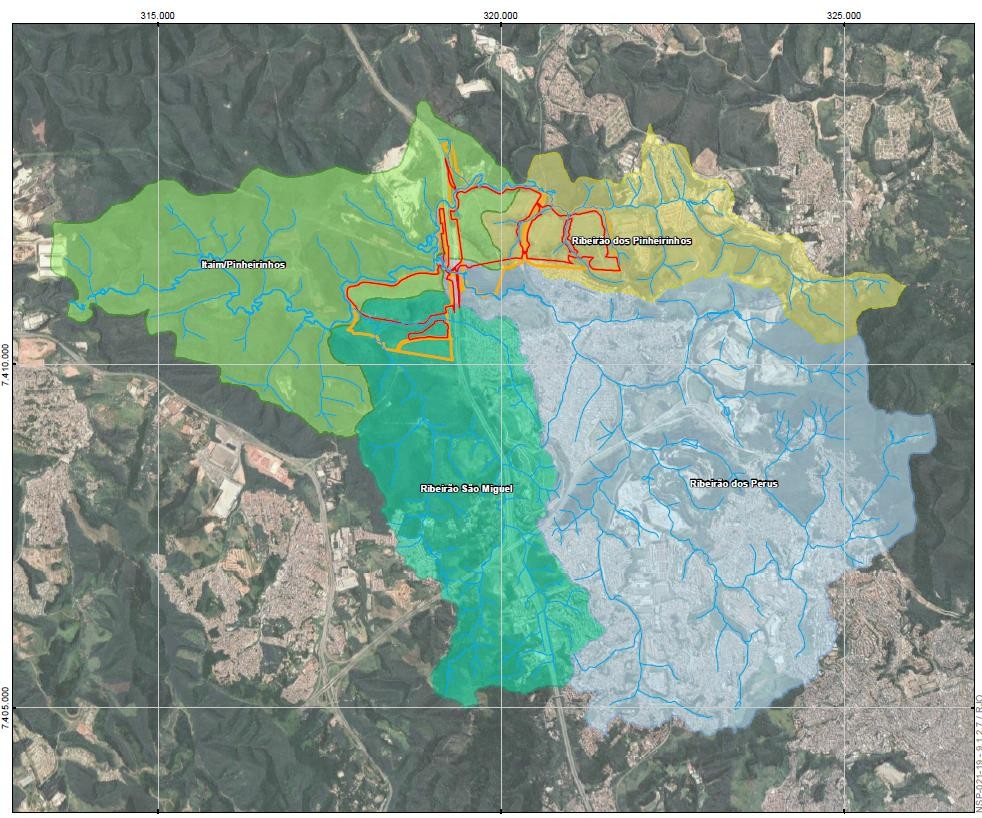 As drenagens  observadas em campo  são enquadradas em  sua maioria na classe  3, com exceção de  algumas próximas ao  reservatório de Paiva  Castro inseridos na  classe 1. Mas o que se  observou em campo,  indicam qualidade  muito pior em sua  grande maioria,  decorrente  do  despejo de esgoto  doméstico  e  industrial
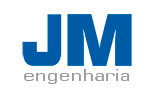 ÁREA DE INFLUÊNCIA DIRETA (AID)
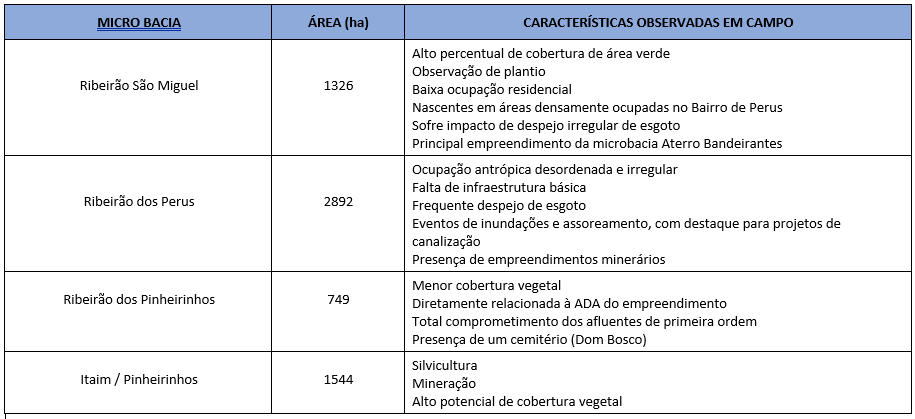 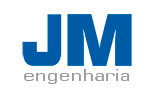 ÁREA DE INFLUÊNCIA DIRETA (AID)
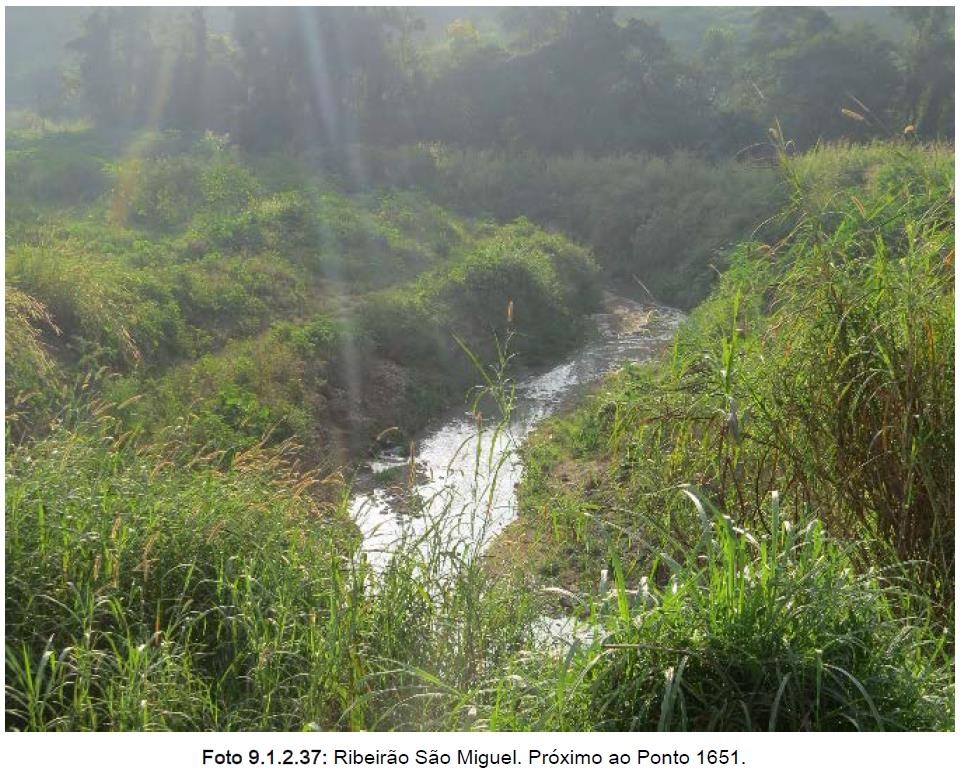 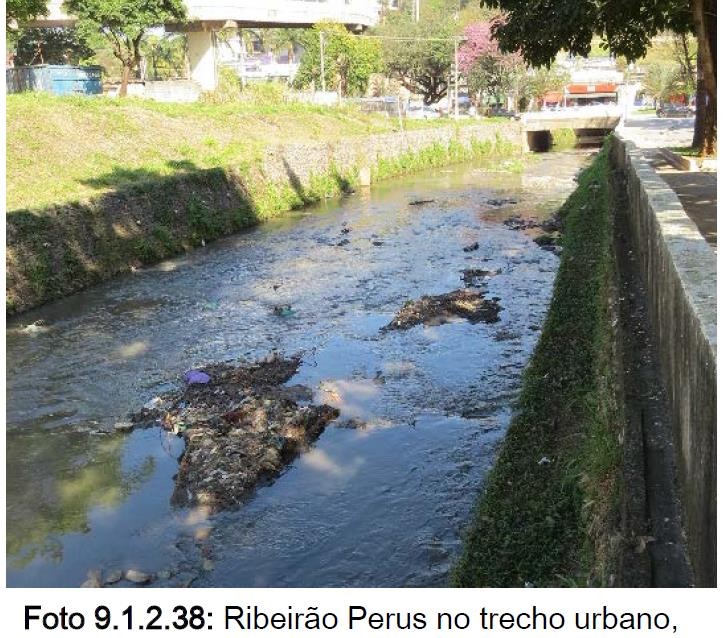 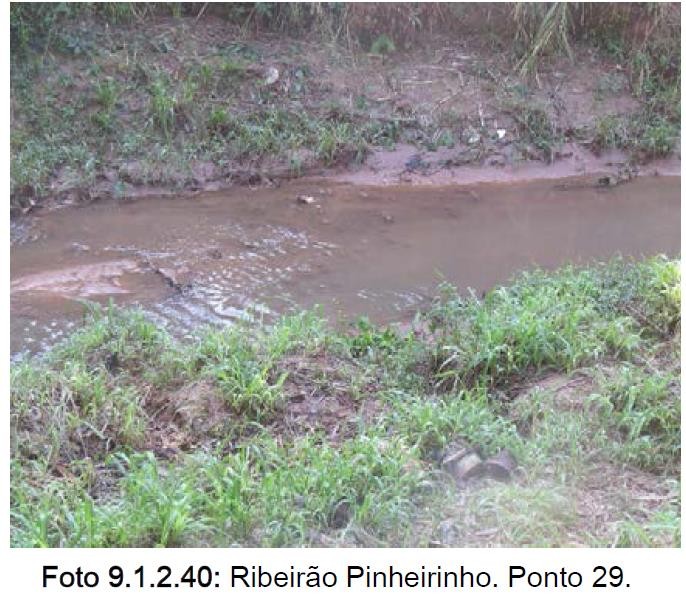 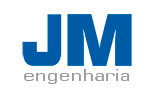 ÁREA DE INFLUÊNCIA DIRETA (AID)
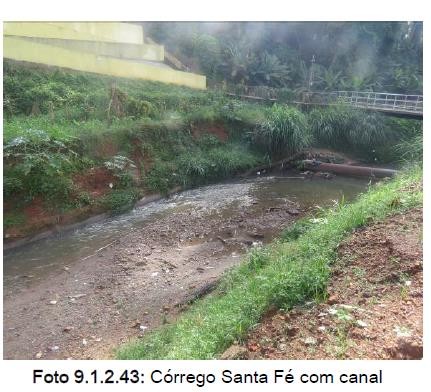 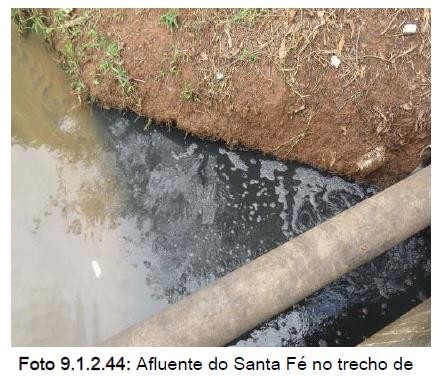 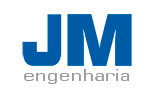 ÁREA DIRETAMENTE AFETADA (ADA)
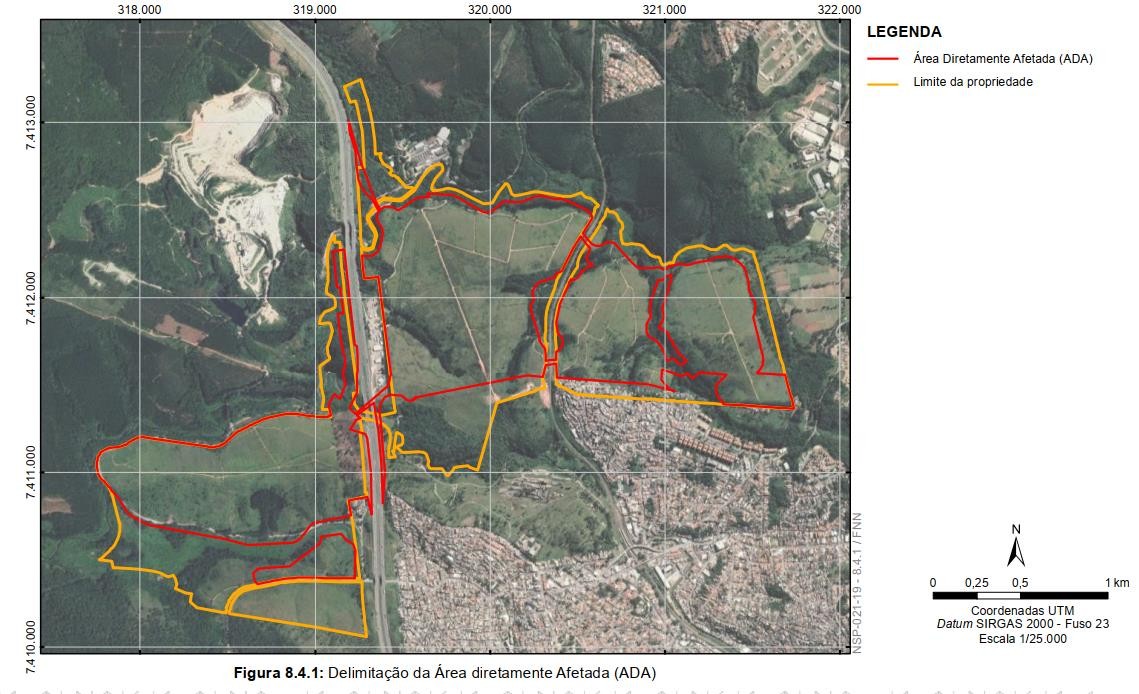 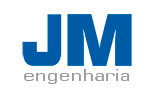 DIAGNÓSTICO AMBIENTAL – MEIO FÍSICO
LAUDO HIDROGEOLÓGICO - 16 PIEZÔMETROS (PT IGC 017/2018)
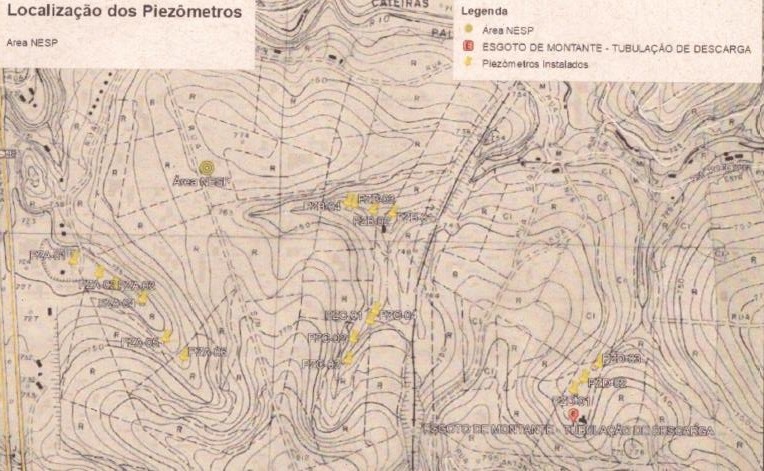 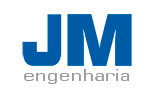 DIAGNÓSTICO AMBIENTAL – MEIO FÍSICO
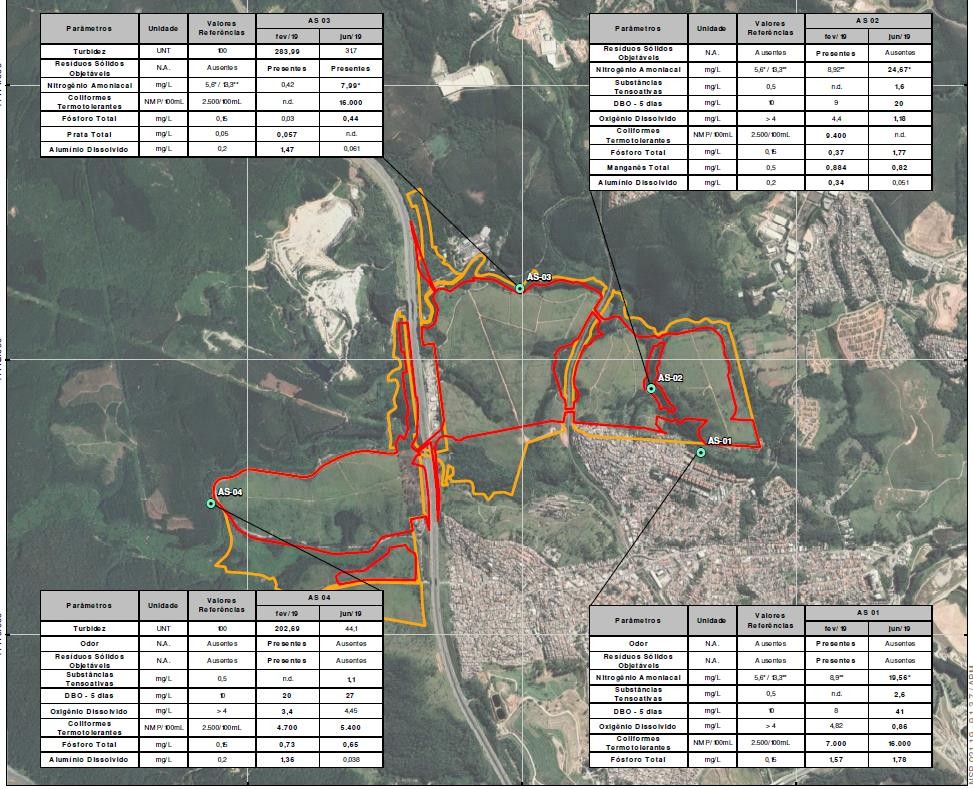 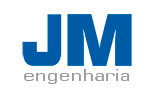 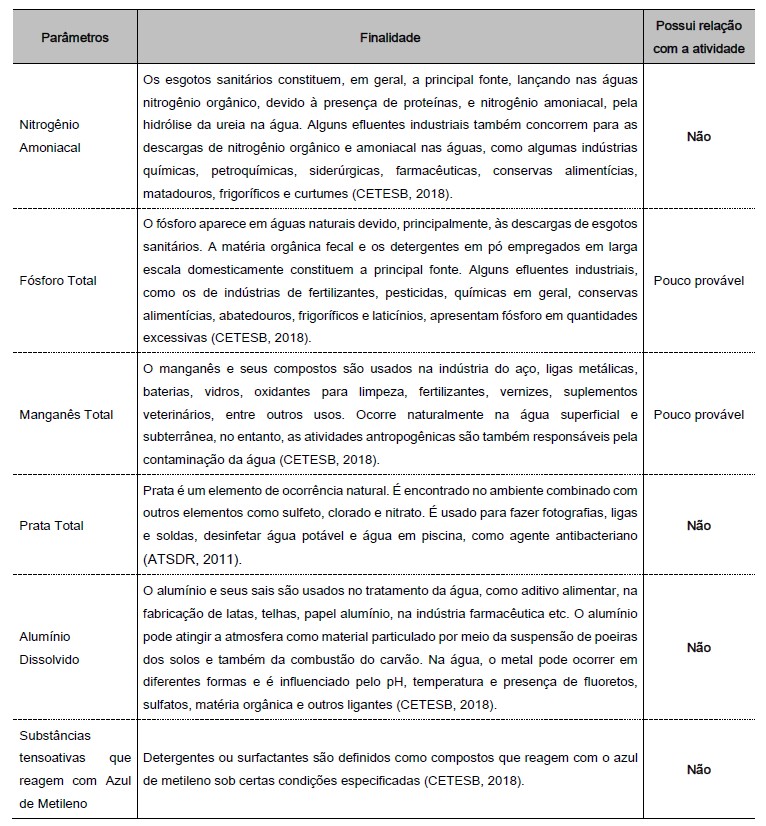 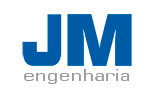 IDENTIFICAÇÃO E AVALIAÇÃO DOS IMPACTOS AMBIENTAIS
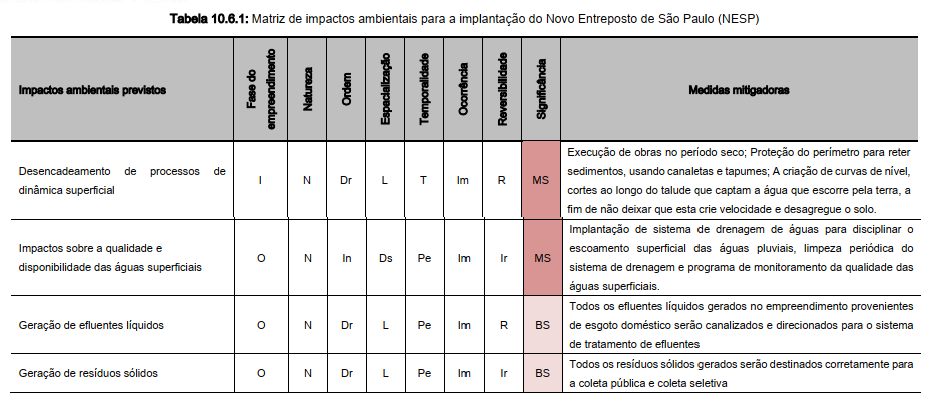 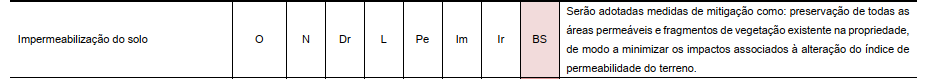 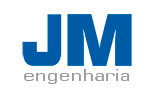 PROGRAMAS AMBIENTAIS
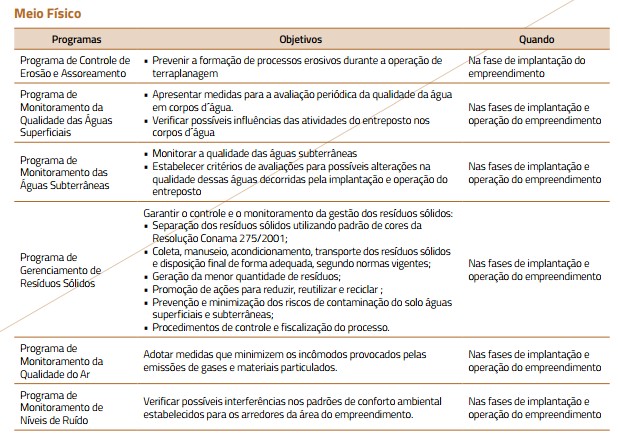 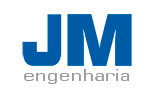 INFRAESTRUTURA
ABASTECIMENTO DE ÁGUA – SABESP + EEAT
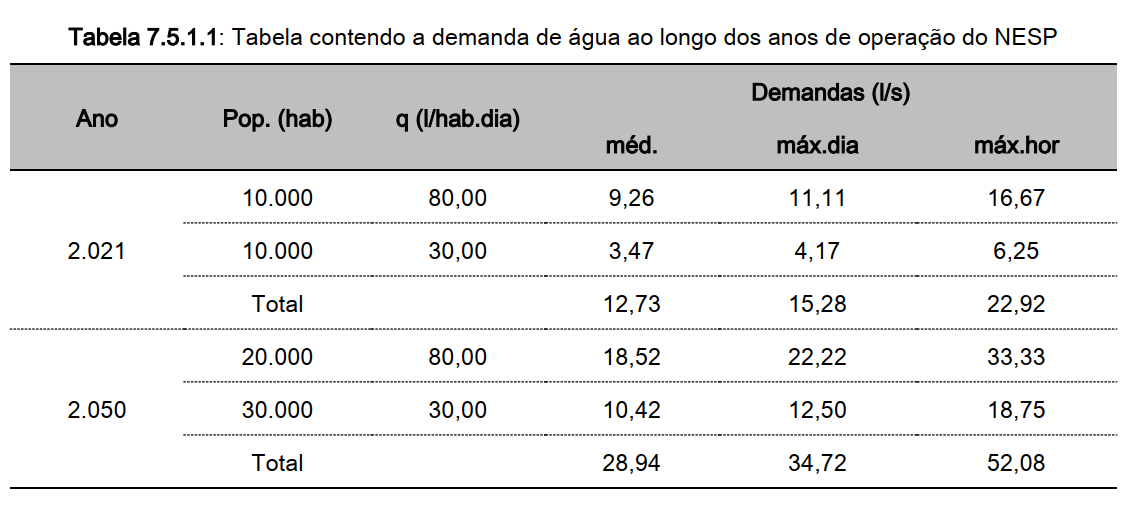 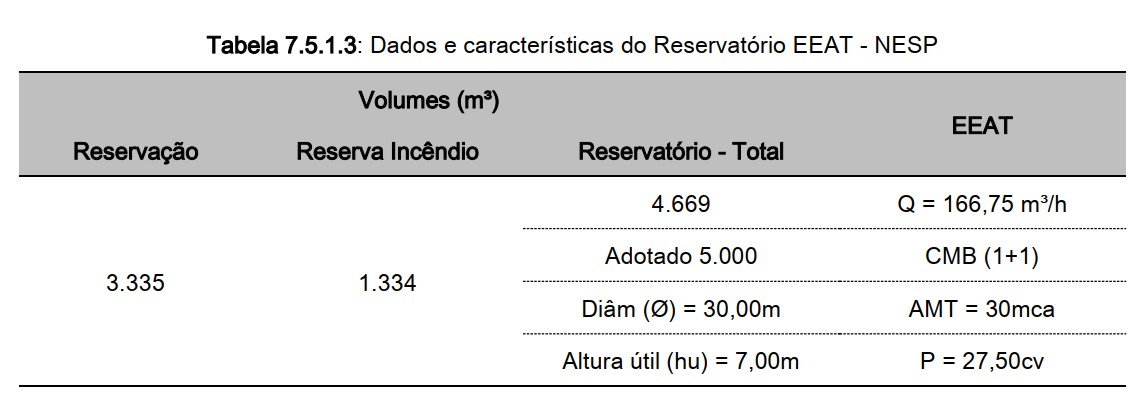 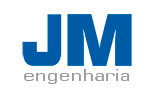 INFRAESTRUTURA
TRATAMENTO DE ESGOTO – ETE + SABESP
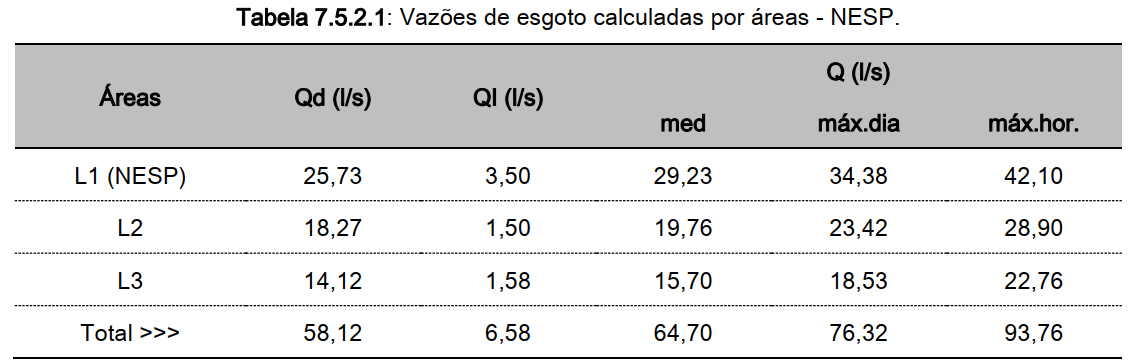 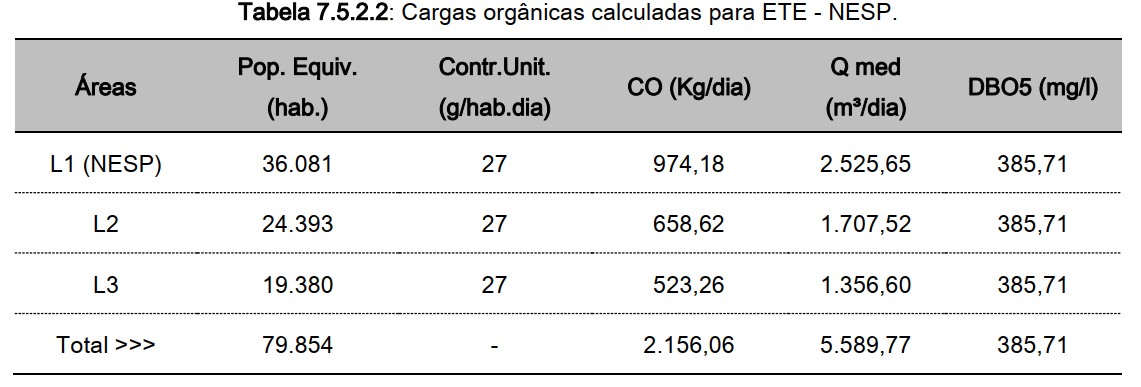 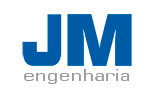 DIRETRIZES DE ÁGUA E ESGOTO
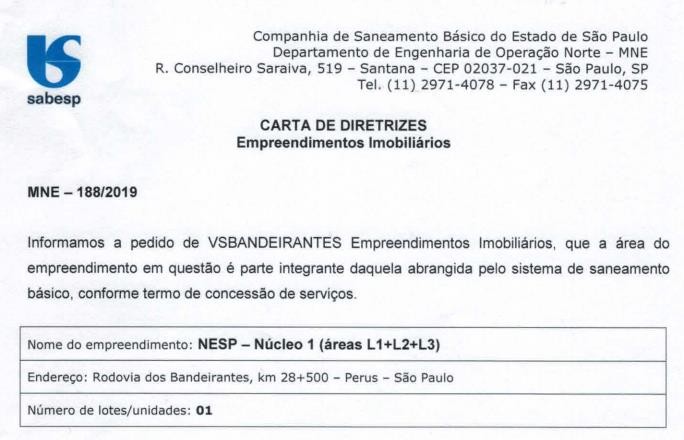 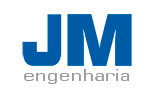 FORNECIMENTO DE ÁGUA PARA O PROJETO
Atesta a viabilidade de fornecimento de água para o projeto
Abastecimento a partir de uma Adutora do Sistema Metropolitano (SAM) de diâmetro de 700
mm, em aço, situada na rua Ernesto Diogo de Faria.
Abastecimento de água composto de:
Ligação com a Adutora (SAM)
Instalação de dois reservatórios com capacidade de 2.500 m³/cada (doados à SABESP)
Adução de água tratada (AAT) – cerca de 3 km
Assim, o projeto foi avaliado e validado por parte da SABESP no que tange ao  fornecimento de água pela concessionária, de modo coerente com qualquer  projeto de parcelamento de solo
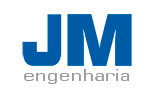 TRATAMENTO DE ESGOTO
Sistema de Coleta e Afastamento composto de:
Total de 41 ligações prediais para atender os lotes previstos
Implantação de uma ETE na Área L1 utilizando um Reator Anaeróbio de Fluxo Ascendente,
seguido de Biofiltro Aerado Submerso e Decantação Secundária. Além de Reatores Anaeróbios  e Aeróbios.
Instalação de Estação Elevatória de Esgotos Primários e de Recirculação (EER)
Casa dos Sopradores
Portaria
Entrada e medição de energia elétrica e distribuição de força
Interligações hidráulicas entre as unidades


Assim, o projeto foi avaliado e validado por parte da SABESP no que  tange ao tratamento de esgoto, de modo coerente com qualquer  projeto de parcelamento de solo, resultando em um efluente líquido  com qualidade físico-química superior ao da atual classificação
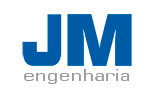 ASSUNTOS EM ANDAMENTO
Em função de ser um loteamento com acesso controlado, sem conexão  com a malha viária municipal, as discussões para obtenção da Certidão de  Diretrizes Municipais estão sendo tomadas por um colegiado municipal,  que deverá equalizar as demandas faltantes do município numa  manifestação conjunta

Resolução SAA/SLT 1, publicada em meados de 2020 pelo Governo do ESP,  estabeleceu o regramento para construção de novos entrepostos de  abastecimento alimentar com acesso dado por rodovias classe zero -  Bandeirantes (SP-348), dos Imigrantes (SP-160), Castello Branco (SP-280),  Ayrton Senna/Carvalho Pinto (SP-070) e Rodoanel Mário Covas (SP-021)
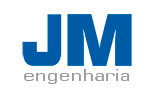 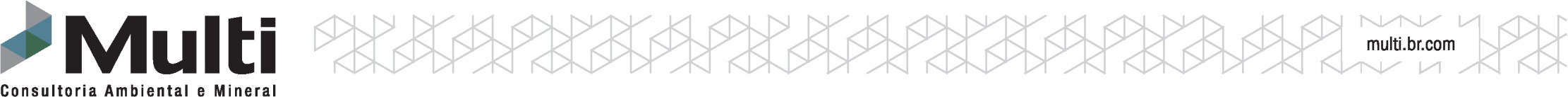 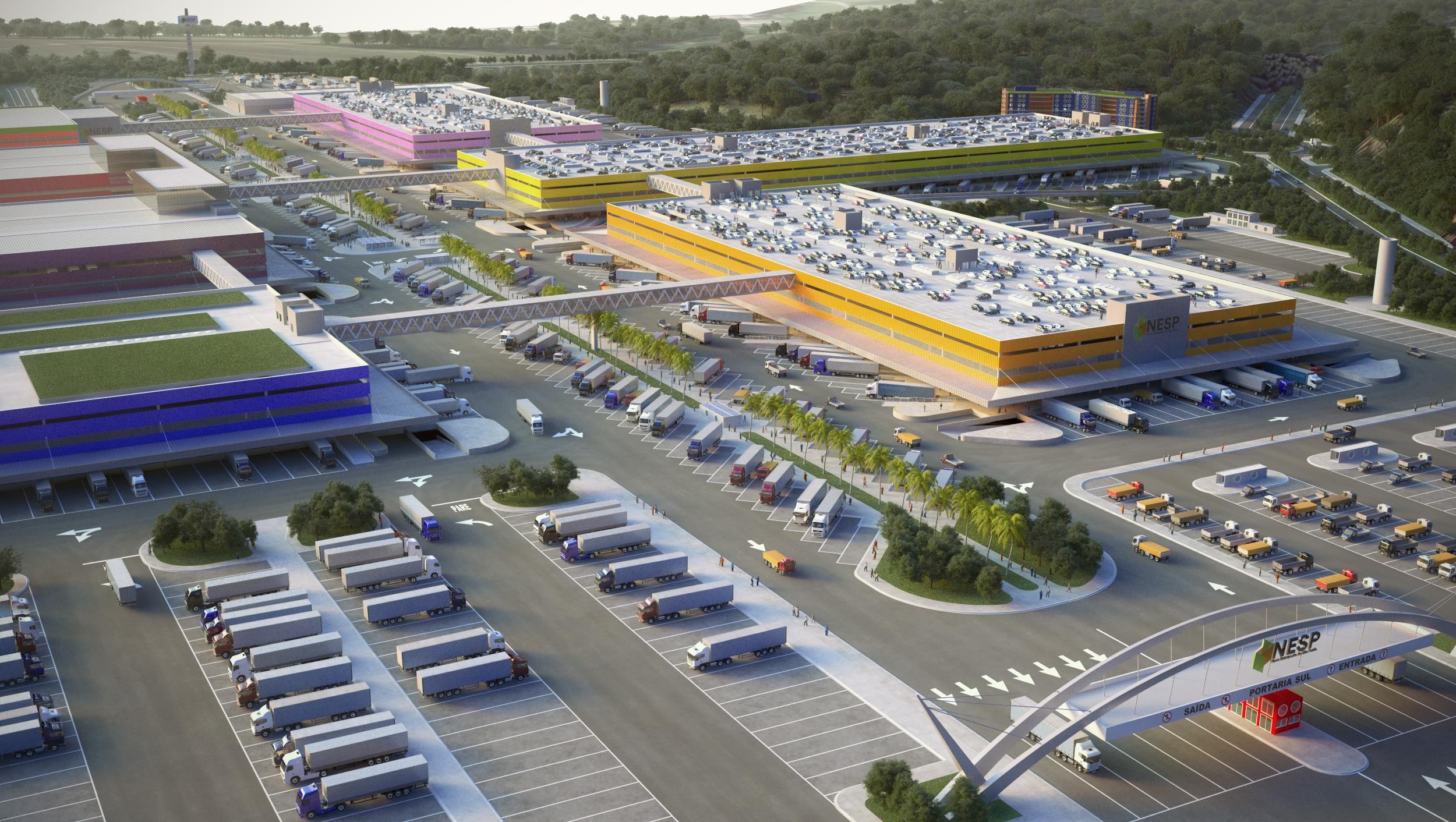